ECONOMIC SITUATION AND OUTLOOK        WITH IMPLICATIONS FOR HOUSING
Dr. Michael L. Walden, Reynolds Distinguished Professor Emeritus
North Carolina State University
THE COVID RECESSION WAS BIG
RESULTED FROM NATIONWIDE SHUT-DOWN POLICIES
14% UNEMPLOYMENT
ECONOMY (GDP) DROPPED 33% ON ANNUALIZED BASIS
GOOD NEWS – SHORT LIVED – REBOUND BEGAN IN MAY 2020
BUT THE ECONOMY IS BACK: GDP GROWTH
EMPLOYMENT IS BACK  NC JOB GROWTH HAS BEEN TWICE NATIONAL GROWTH
LABOR FORCE PARTICIPATION IS COMING BACK
ONE EXCEPTION – WORKER “REAL” EARNINGS
* REAL EARNINGS: EARNINGS ADJUSTED FOR INFLATION (PURCHASING POWER) 
 * DOWN 9% FROM SPRING 2020 TO SPRING 2022
 * UP 1.7% IN LATEST YEAR
 * IMPLIES WILL TAKE 4 MORE YEARS TO TOTALLY RECOVER
 * INTERESTINGLY, LOWER-PAYING JOBS HAVE RECEIVED THE HIGHEST RAISES
INFLATION RATE IS MODERATING
WHAT’S THE FED DOING?
TAKING THE PUNCH BOWL AWAY

CONTROL OVER INTEREST RATES

DURING COVID, PUSHED INTEREST RATES TO RECORD LOWS TO ENCOURAGE SPENGING

NOW, FED HAS PUSHED INTEREST RATES UP TO SLOW SPENDING AND TAKE PRESSURE OFF PRICES
FEDERAL FUNDS RATE, 1955-2023
FED IS ALSO REDUCING THE MONEY SUPPLY               (M2 MONEY SUPPLY ADJUSTED FOR INFLATION)
WHAT’S THE WORRY?
THAT FED’S EFFORTS WILL CAUSE A RECESSION

RECESSION IS A “BROAD BASED DECLINE IN ECONOMIC ACTIVITY FOR A SUSTAINED PERIOD OF TIME”

RECESSIONS ARE COMMON WHEN FED RAISES INTEREST RATES
FED’S GOAL IS A “SOFT LANDING”
CONSUMER SPENDING IS STILL STRONG,                         BUT SLOWING
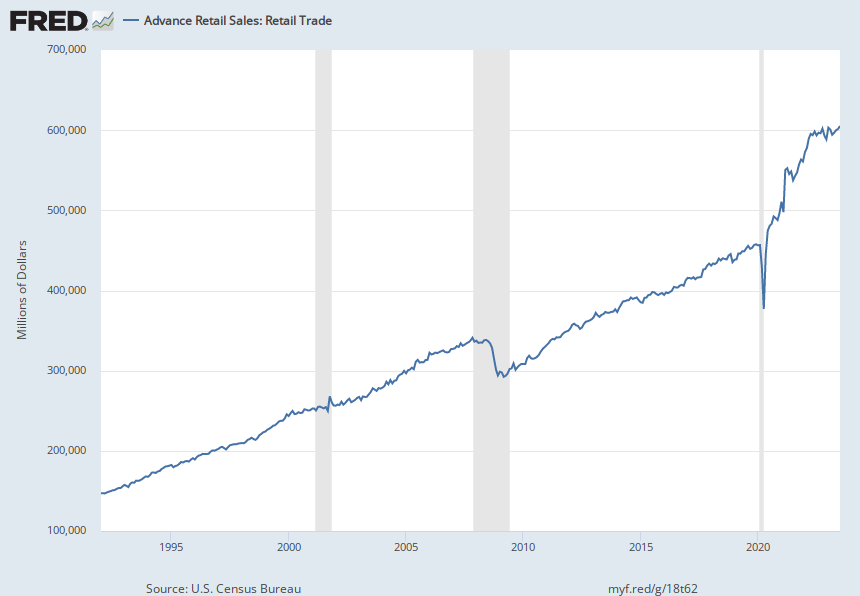 JOBS ARE STILL BEING ADDED,          BUT GROWTH IS MODERATING
AVERAGE MONTHLY NET JOB GAIN

2ND HALF, 2020:  1,346,000
2021:  667,000
2022:  369,000
2023 , JAN-SEPT:  204,000
FOCUS ON THE HOUSING MARKET                      * MORTGAGE RATES *
CASE-SHILLER HOME PRICE INDEX
HOME PRICE INDEX FOR NORTH CAROLINA
NC BUILDING PERMITS HAVE BEEN STRONG
HOME         SALES
NEW HOME SALES HAVE OUTPACED EXISTING HOME SALES
WALDEN’S FORECASTS
FED WILL BEGIN LOWERING INTEREST RATES IN MID-2024
INFLATION RATE WILL CONTINUE TO MODERATE AND REACH 2.5% IN LATE 2024
“REAL” INTEREST RATES WILL RISE IN EARLY 2024, PROMPTING SLOWER GROWTH
LOOK FOR ”NEGATIVE GROWTH” AND 4.5% JOBLESS RATE IN MID-2024
BY LATE 2024, INFLATION RATE IS 2.5% AND JOBLESS RATE IS UNDER 4%
30-YEAR FIXED MORTAGE RATE NEAR 5% IN LATE 2024
NEW “WILD CARD” – IMPACT OF MIDEAST WAR ON OIL PRICES